Post-WW II
De-Colonization
Credit to Susan Pojer
The  Impact of Globalization
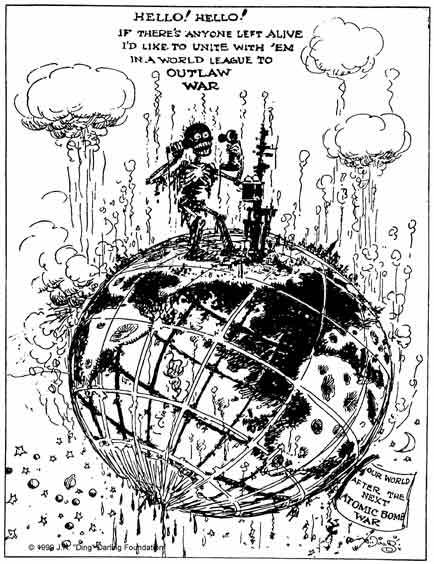 Who would stop the Japanese Co-Prosperity Sphere (1939)?
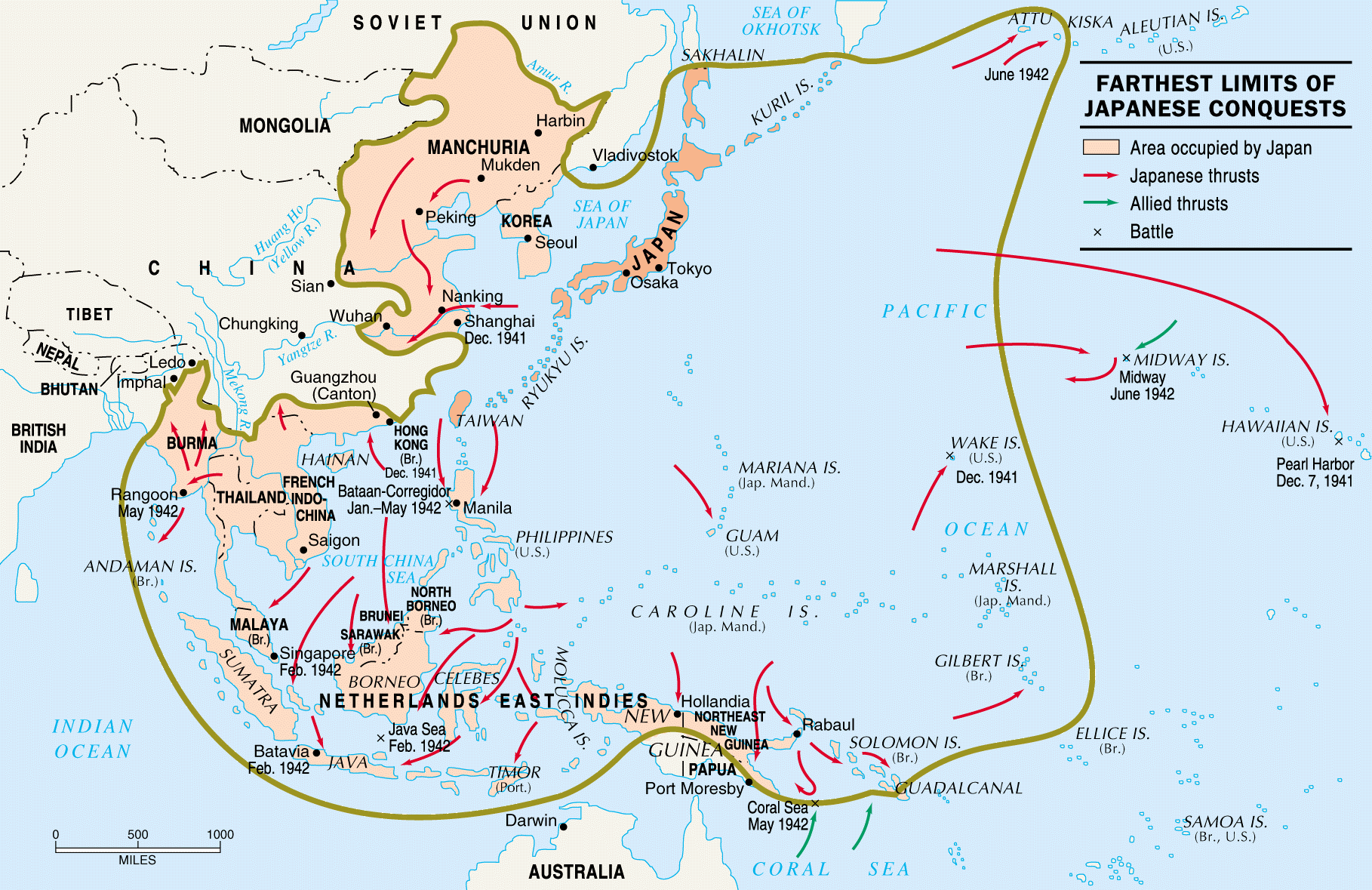 How Was Japan Defeated?At What Cost??
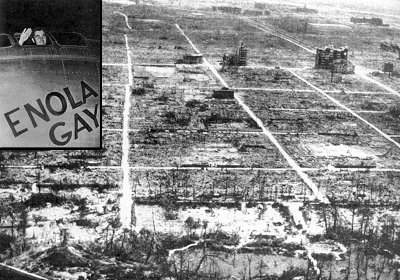 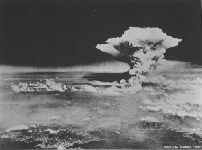 Results of World War II
Defeat of dictatorships.
 Unparalleled destruction.
 The decline of colonial powers.
 The rise of the superpowers   and the Cold War.
Defeat of Dictatorships
Germany, Japan, and Italy   were occupied and turned into  democratic, peaceful nations.
Unparalelled Destruction
Much of   Europe,   North Africa   and East   Asia lay in   ruins.
 Total war   had   destroyed   cities,   factories,   railroads, homes – and lives.
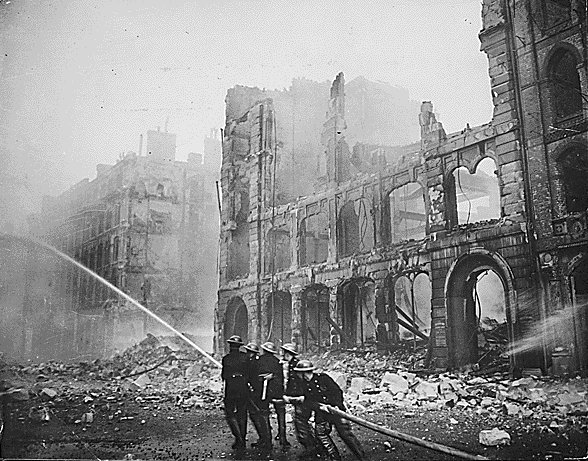 The Decline of the Colonial Powers
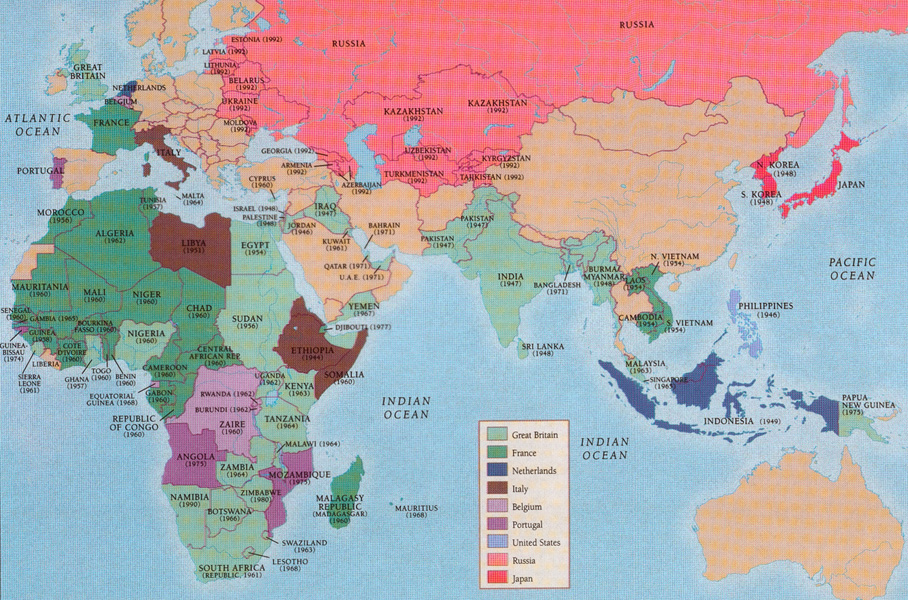 The Rise of the Superpowers
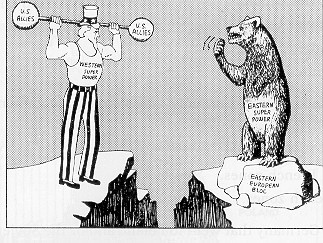 And the Cold War
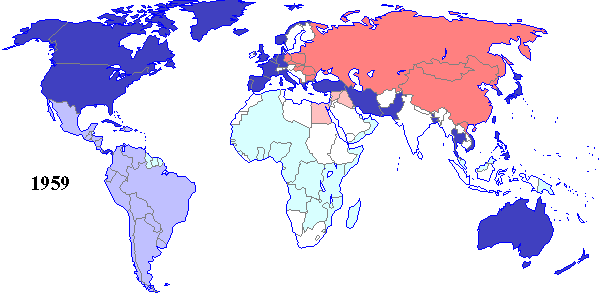 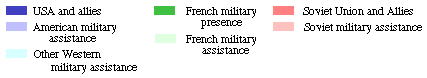 With Its “Iron Curtain”
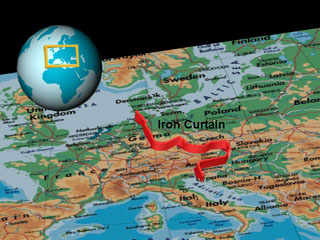 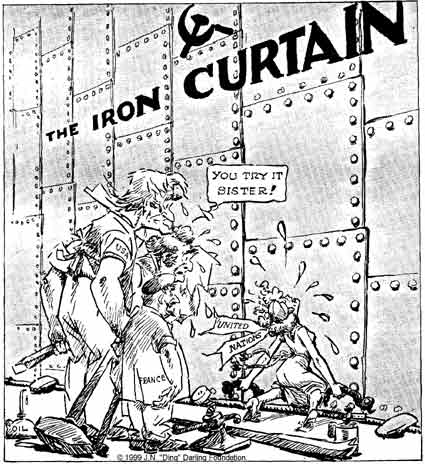 And Its Arms Race!
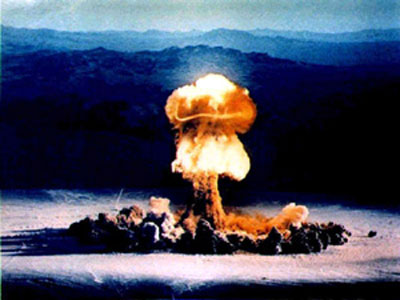 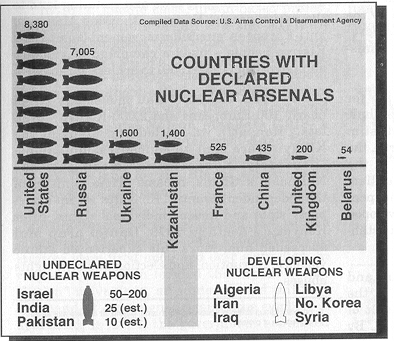 Made a United Nations Essential, But….
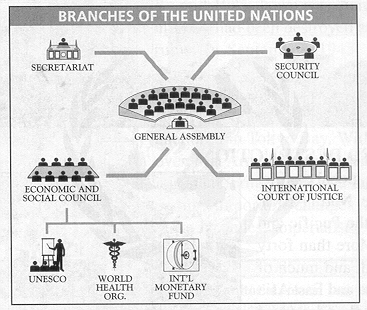 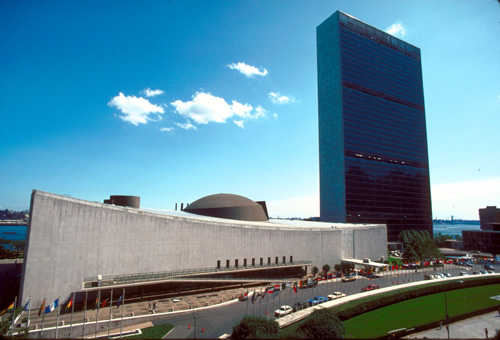 Permanent Members Have Veto Power
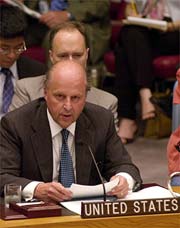 The BIG 5
United States.
United Kingdom.
France.
Russia.
Nationalist China (Taiwan) until 1972.
Associated Press
"I came, I saw, I vetoed"  The Economist
In the U. N. Security Council
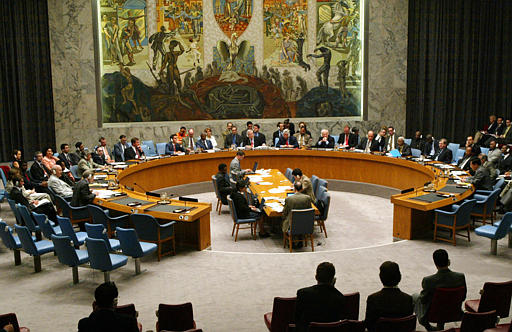 And Remained Dividedby Cold War Issues
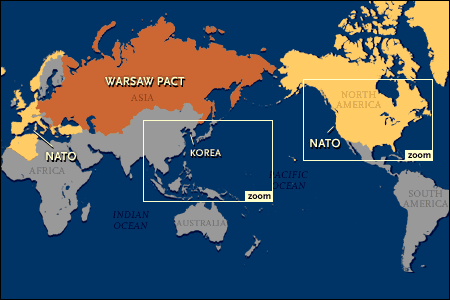 Decolonization of Asia & AfricaChanged the Makeup of the UN
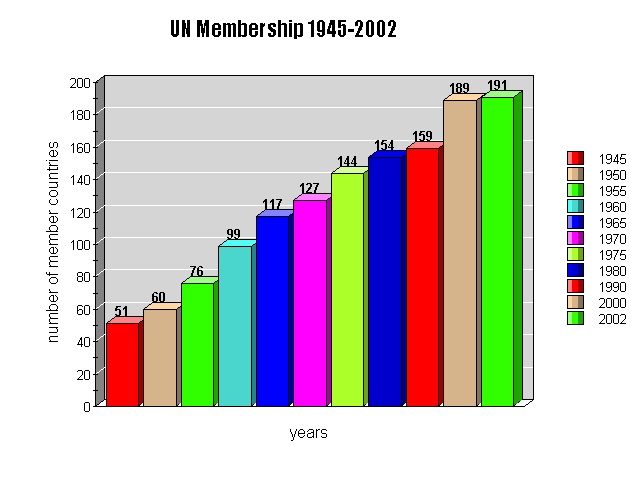 First, Second, & Third Worldswith a North-South Divide
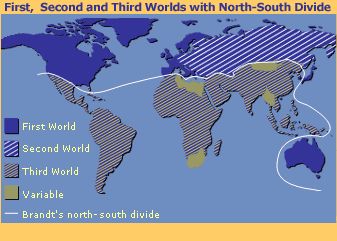 Africa Produced Many Newly-Independent Nations in a Very Short Time
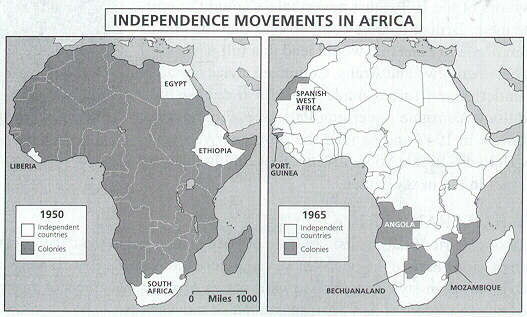 who often found themselves caught in a battle between the two superpowers
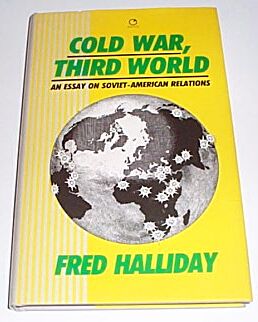 British Colonies Were Some of the First to Seek Independence because
Britain felt hypocritical about colonialism.
War left her weak and unable to afford colonies.
A New African educated middle class began to emerge in the cities.
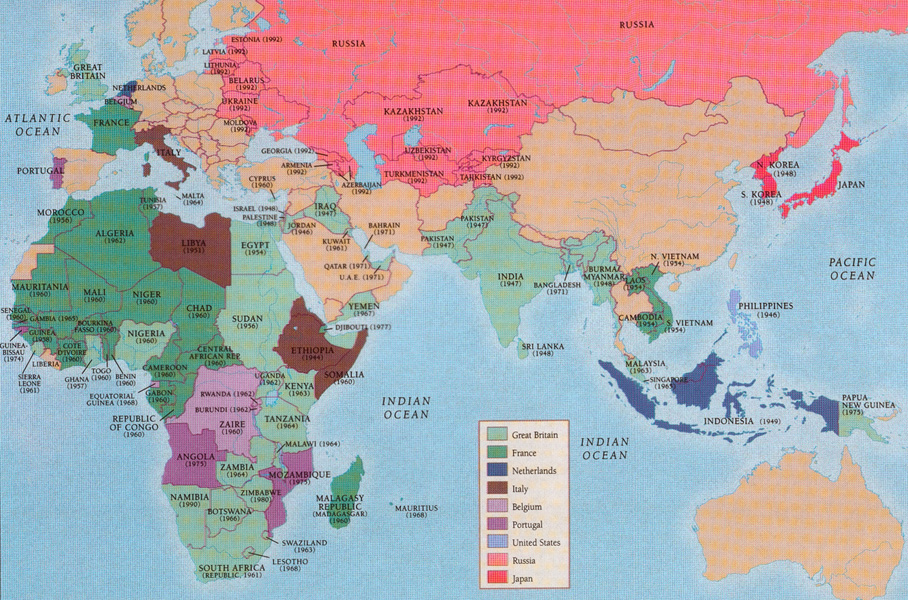 Ghana:  First African State to Gain Independence
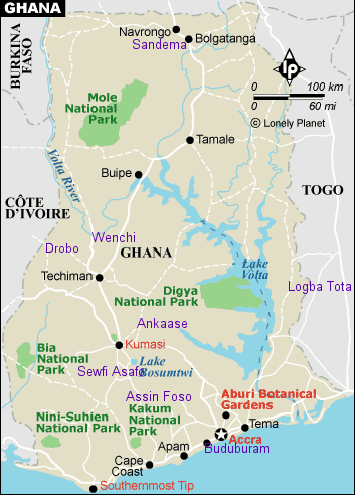 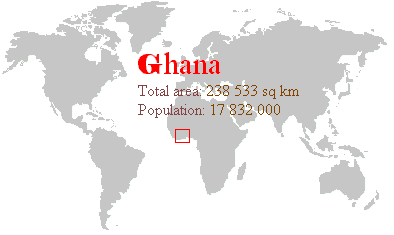 Kwame Nkrumah Led the Former Gold Coastto Independence
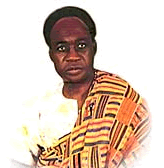 Educated abroad.
 Schoolteacher.
 Preached nonviolence.
 Used boycotts and    strikes.
 Ultimately successful   1957.
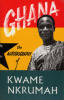 Ghana today still needs to                                    modernize
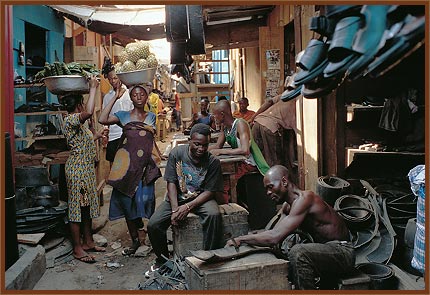 Market in Kumasi.
 Sells shoes crafted from old automobile tires. 
 Sprawls across 25 dusty acres in  ancient  Ashanti capital.
 One of the largest marketplaces in West Africa.
Kenya
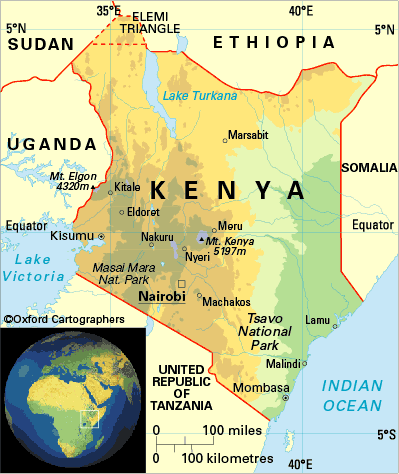 Kenyan Independence:  1963
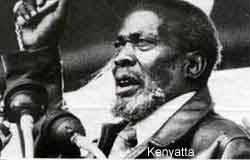 London educated Jomo Kenyatta provided strong nationalist leadership.

Mau Mau Rebellions made up of Kikuyu farmers weaken British settlers opposition.
Today famous athlete opened school for orphans
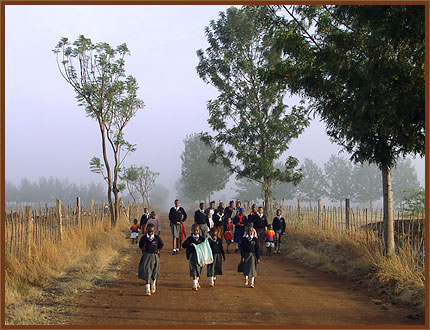 Kip Keino, famed distance runner.
 Opened school for grades 1-8.
 Down road from his Baraka ("Blessing") farm. 
 He and his wife, adopted more than 100   orphaned and abandoned children in past 30 years.
Senegal:  Home of theNegritude Movement
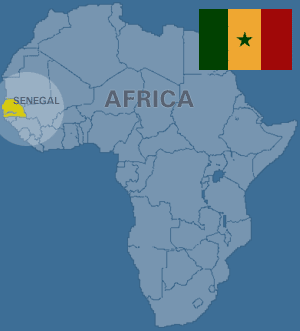 The Solitary Baobob Tree
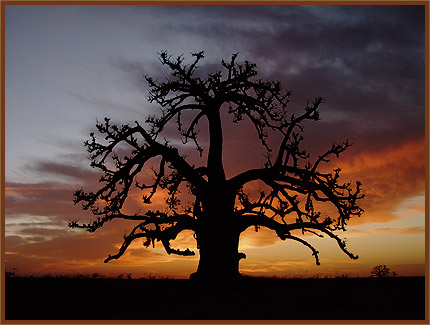 The national symbol of Senegal, baobab trees often mark burial sites and inspire the poetry of de-colonization…
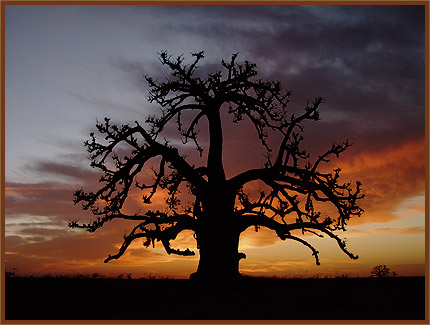 I heard a grave voice answer,
Rash son, this strong young tree
This splendid tree
Apart from the white and faded flowers
Is Africa, your Africa
Patiently stubbornly growing again
And its fruits are carefully learning
The sharp sweet taste of liberty.
                               David Diop 1956
The old Belgian Congo, Formerly Zaire,Faces Many Challenges Today!
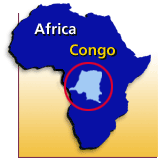 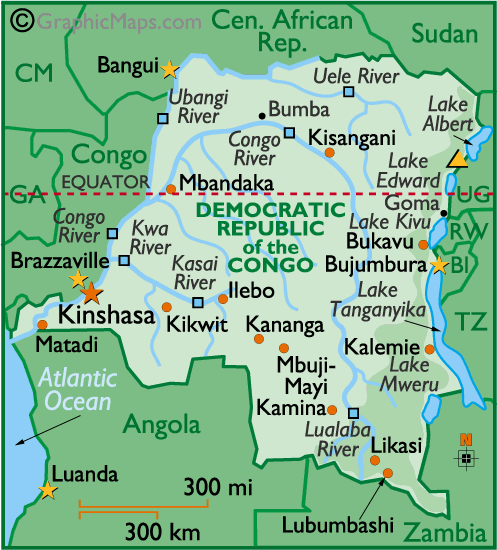 Mobutu Sese Seko
Ruled 1965-1997.
 Supported by U.S.  as Cold War ally.
 Changed name to  Zaire.
 Left “a house that  had been eaten by   termites” NYTimes.
 Reign described in   2002 documentary  as an “African  Tragedy.”
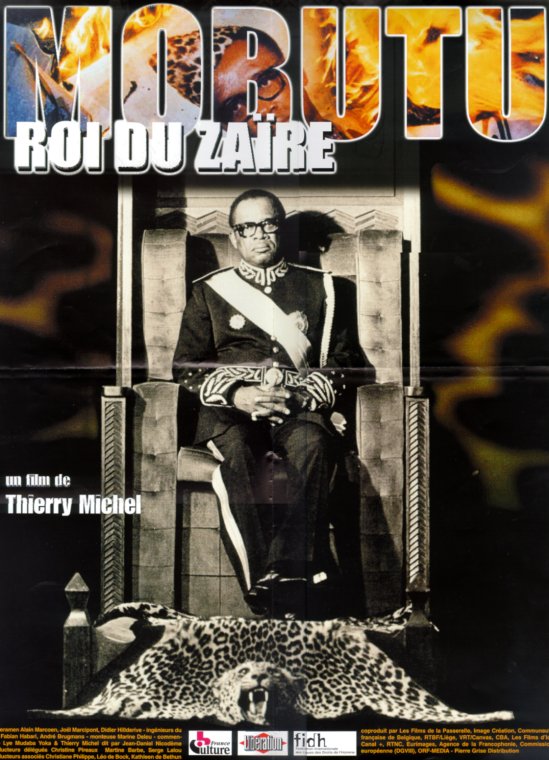 Congo Makes Up for a Lackof Roads & Highways
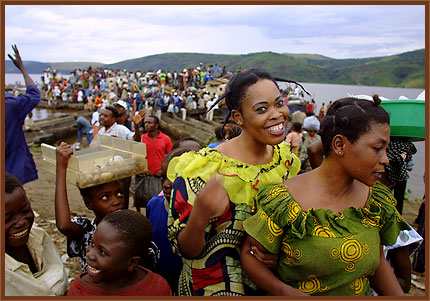 Congo River barge carries hundreds of passengers on its    1000 mile journey from Kinshasa to Kisangani.
 Many people travel on barges without shelter for as   long as a month, crowded together with their   belongings, livestock, furniture and wares for sale.
Today the Congo IsExperiencing Punishing War!
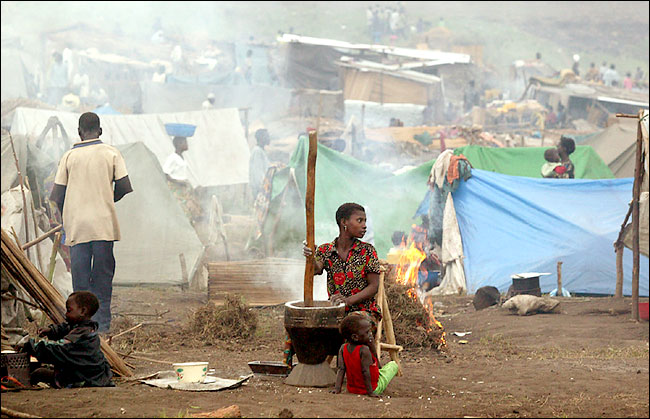 Michael Kamber for The New York Times
About 5,000 people fleeing the ethnic warfare in and around Bunia, Congo, sought safety at a camp on Monday.
Death in the Congo!
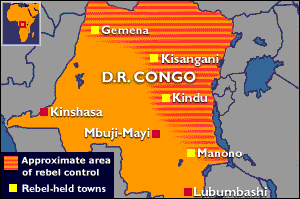 The Allure
Rich Mineral Resources:
     Gold
    Diamonds
    Copper
Have Often Drawn  ForeignExploitation.
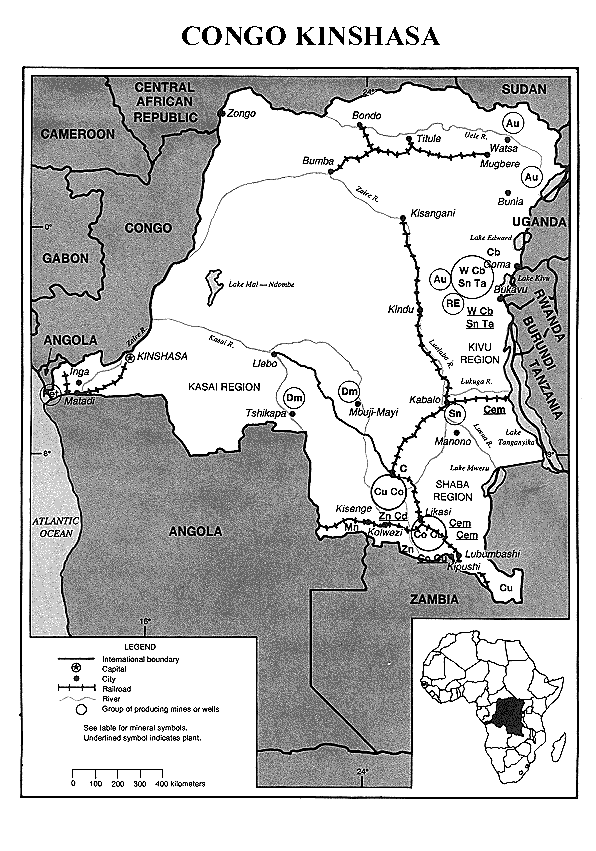 Young Soldiers & a Victim
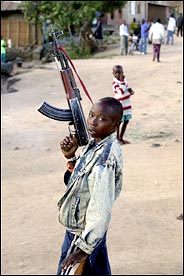 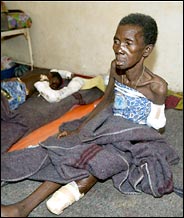 Child Rebels
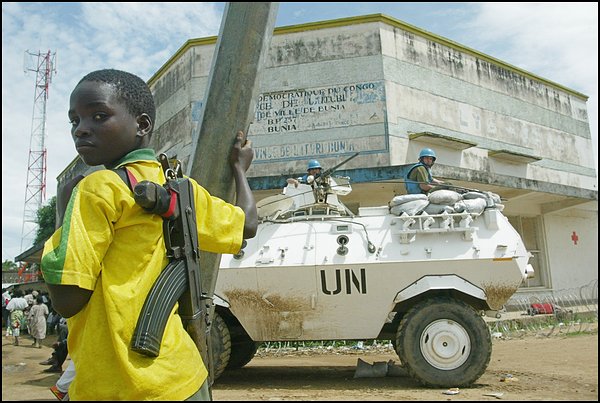 A child fighter in a rebel group stands watch with a U.N. armored vehicle in Bunia, Congo, where there have been reports of rape and cannibalism.
Algeria
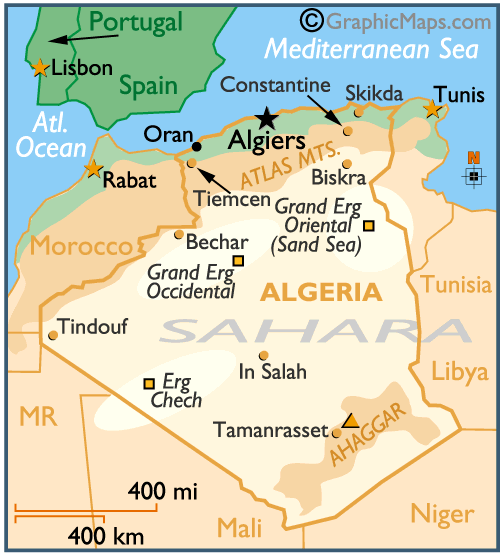 French  settlers fought  fiercely to  keep Algeria a  French colony.
 DeGaulle  realized after  the war that  France could  not hold onto  Algeria by  force.
 Independence  came in 1962.
Angola
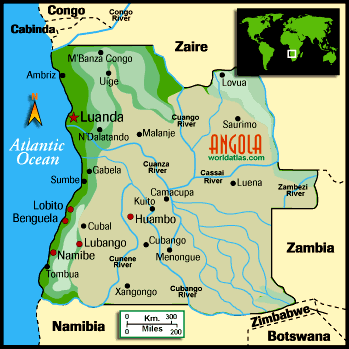 400 years: Portuguese are the first the arrive and the last to leave in 1975.
Angola Left With Bitter Civil War
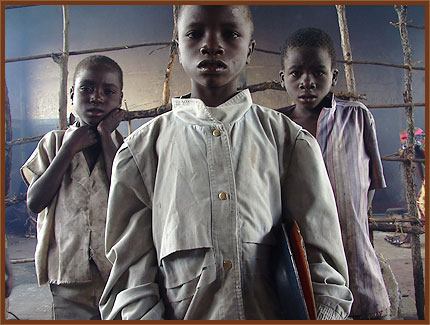 Mateus Chitangenda, Fernando Chitala and Enoke Chisingi and their families have been displaced by war to the town of Kunhinga, in central Angola.
Going to School
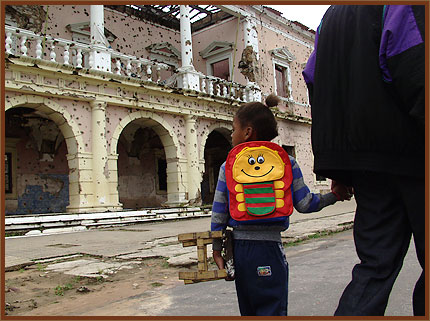 A father walks his daughter to school in Kuito, Angola. All students in the town bring their own small benches to class.
Africa:  2000
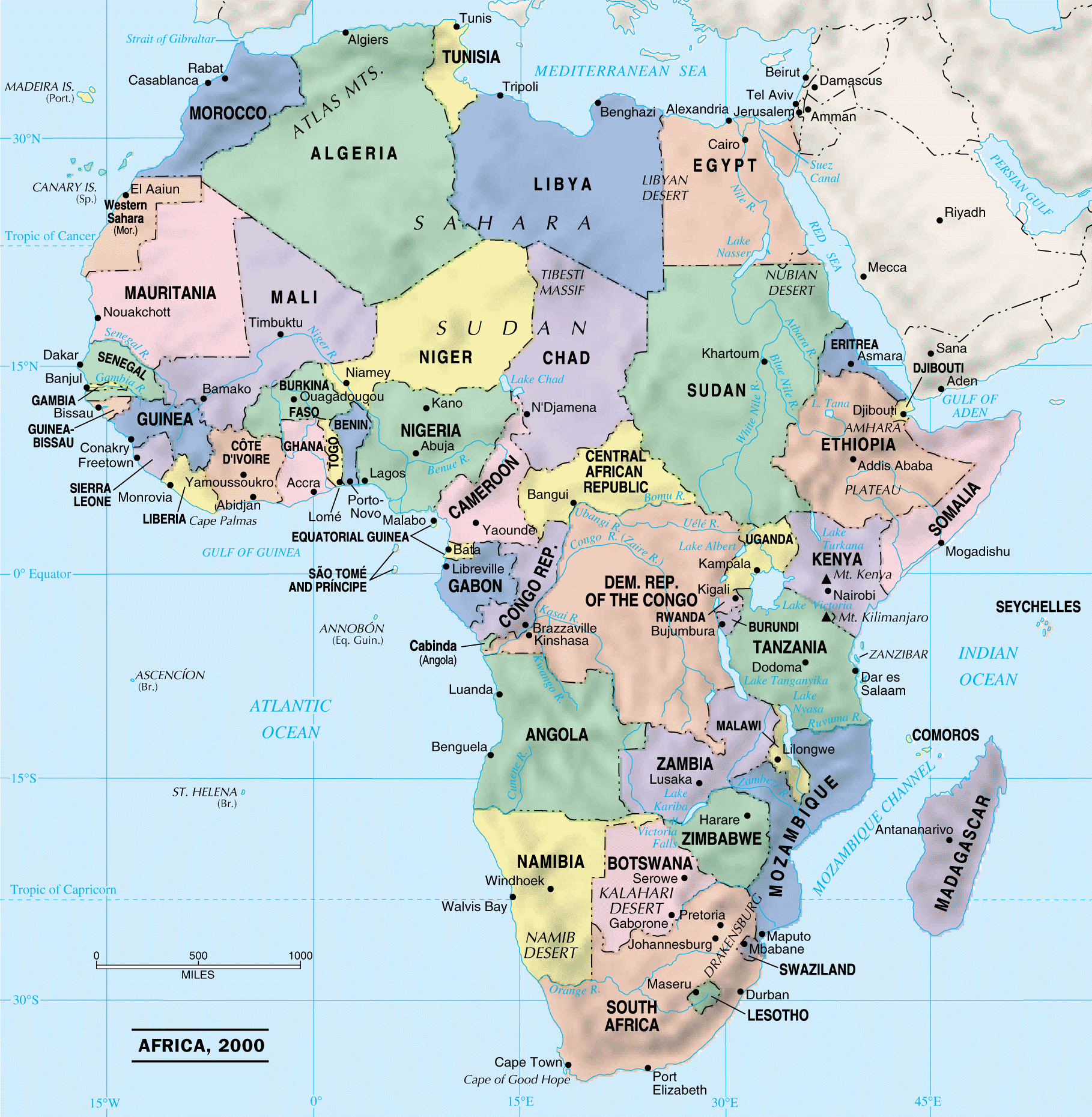 Nigerians today travel the same way as the Congolese
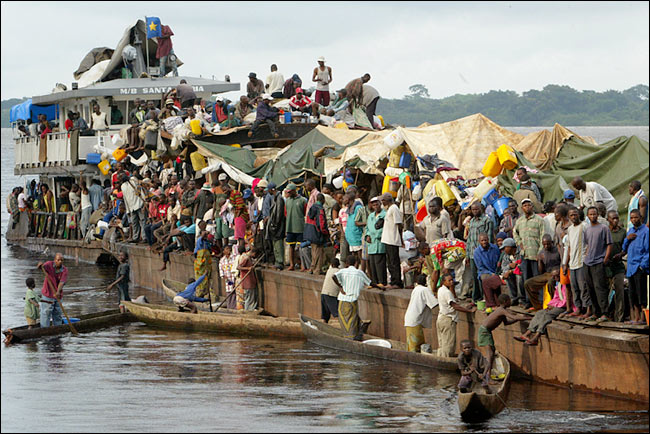 Nigeria Struggles WithEthnic & Religious Rivalries
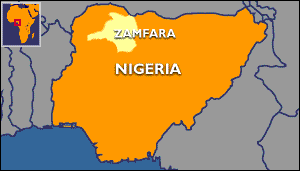 Nigerian Muslims welcome Sharia law. January 2000
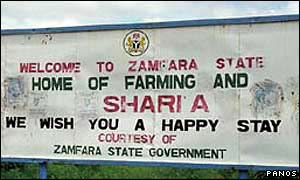 Sharia Law
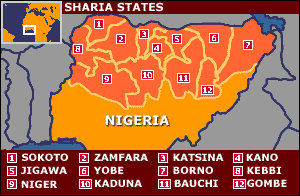 This adulterous woman was sentenced to death by stoning
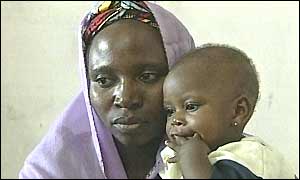 Woldwide attention has given her hope
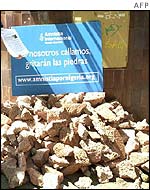 Amnesty International is campaigning against the stoning sentenceJuly 2002.
Some find Sharia a blessing
I Thank God for the Amputation – Buba Jangebe
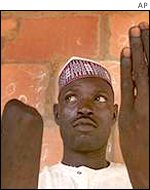 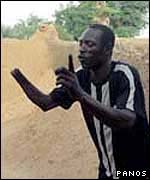 South Africa
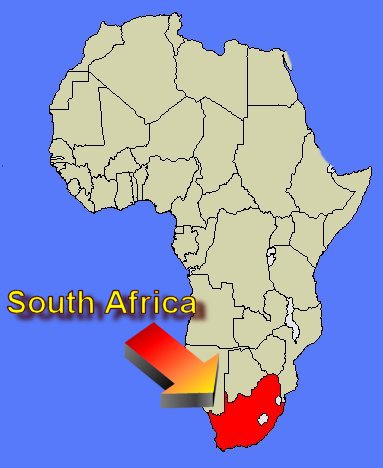 Nelson Mandela jailed for 20 years in his fight against Apartheid
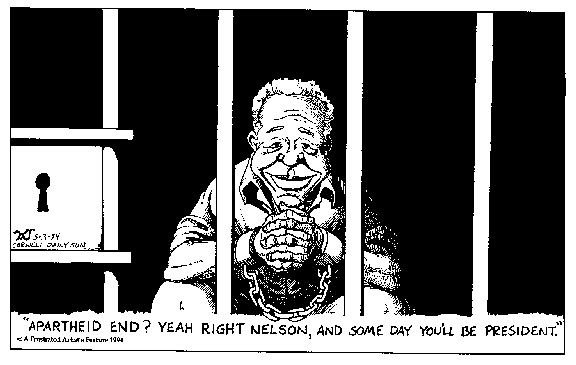 Lived to vote in the first racially democratic election
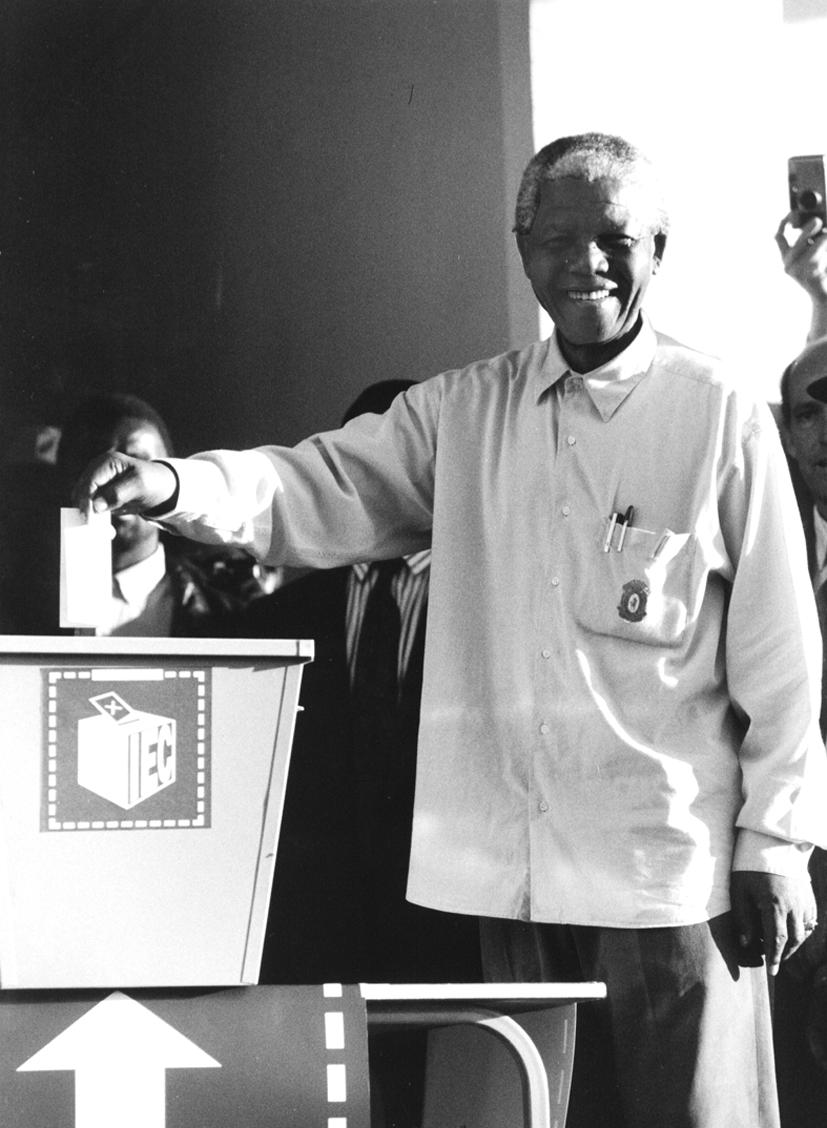 1994
And Become President of South Africa
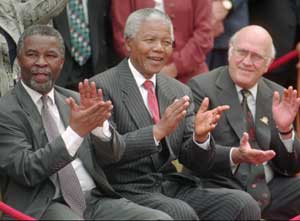 South African President Nelson Mandela, center, flanked by his two deputy presidents, Thabo Mbeki, left and F.W. de Klerk, right, celebrate the new constitution, May 8, 1996. (AP/WWP Photo Leon Muller)
Age-Group Differences
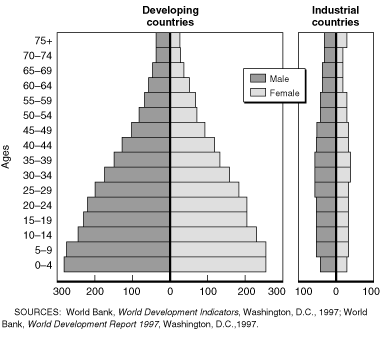 Less Developed Regions
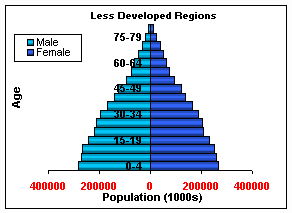 Global Water Stress
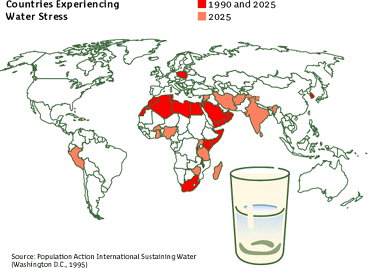 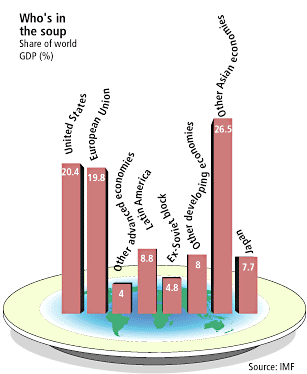 Share of World’s GDP
Health Statistics
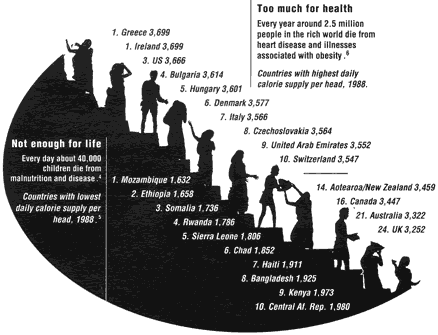 Bits Per Capita: An Information Revolution?
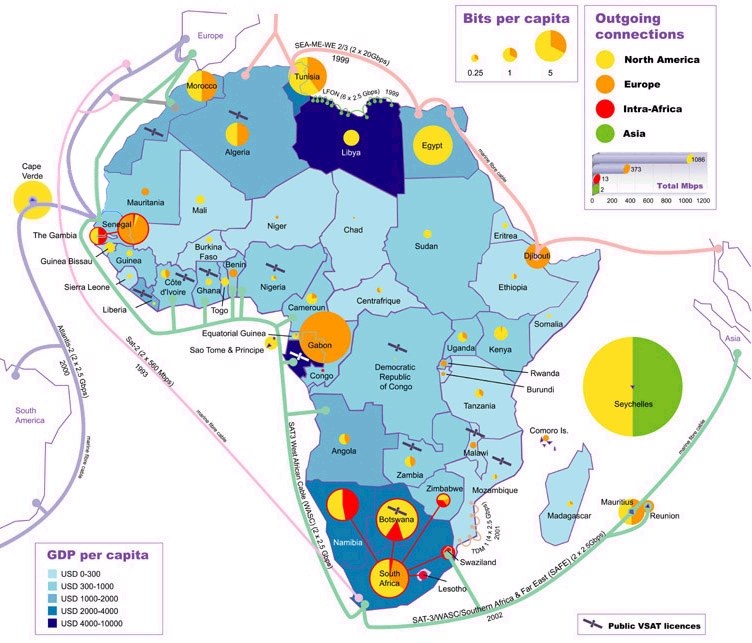 All across Africa
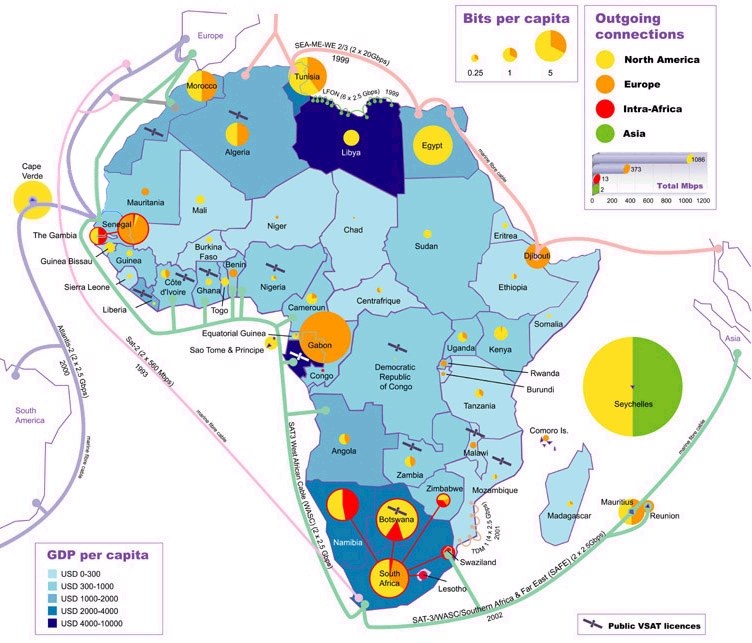 using ICTs for social and economic development
                   (Information and communication technologies)
A Cyber Shepherd in Senegal’s Sahel
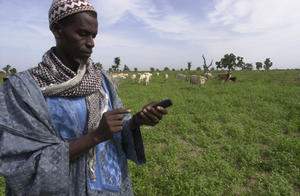 2004-04-15Pastoralists tracking  wandering cattle herds using cell phones and Global Positioning Systems.
South Africa: Eco-tourism
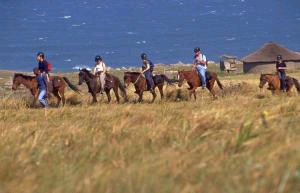 Small tourist businesses operating out of the townships attracting customers from around the world by using the Internet.
Mozambique stops poaching with radios
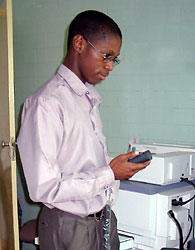 Healthcare in Uganda
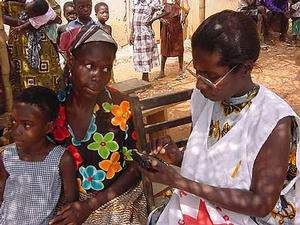 A health care worker conducting a survey using a PDA. (SATELLIFE Photo: Mark Grabowsky)